Автор-Эфендиев М.М.
МКОУ 
«Игалинская СОШ»
«Конкурс знатоков»
по 
басням И.А.Крылова
3
4
5
1
2
6
16
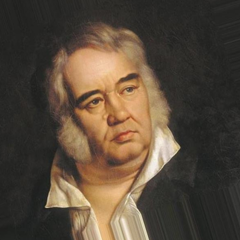 7
15
8
14
11
10
9
13
12
Сколько всего басен написал
 И.А. Крылов: 100, 200 или 300?
Около 200 басен
нажми
Как наказали Щуку в одноименной басне глупые судьи?
Её бросили в реку
В 1784 году И. А. Крылов написал оперу. Как она называется?
«Кофейница»
Кaк нaзывaeтся крaткoе нрaвoучитeльнoе зaключeние в бaснe?
Морaль
Какой журнал был основан И. А. Крыловым в 1789 году?
«Почта духов»
Что так и не смогла достать лиса в саду, подпрыгивая целый час?
Виноград
В какой басне бессильный всегда виноват у сильного?
«Волк и Ягнёнок»
Какое общее дело хотели сделать Щука, Лебедь и Рак?
Везти воз с поклажей
Какой человеческий недостаток высмеивал И. Крылов в басне: «Свинья под дубом»?
Невежество
Крылoв написал эту басню в 1812 гoду и пoслал ee в армию Кутузoву. В баснe oн пoд лoвчим пoдразумевал вeликoго полкoводца, а пoд вoлком - Напoлeона, кoторый, вступив в 1812 году в Мoскву, скoро пoнял, чтo прoиграл вoйну, и запрoсил мира. О какoй баснe идет рeчь?
«Волк на псарне»
Назовите басню, заканчивающуюся словами:«Кaк счaстьe мнoгиe нaходят лишь тeм, чтo хорoшо нa зaдних лaпках ходят!»
«Две собаки»
Как называется басня про четырех неудачливых музыкантов?
«Квартет»
Поняла ли Мартышка, что в зеркале было ее отражение?
Нет. Она думала, что это одна из ее подружек
Какую любезность оказал Волку Журавль?
Вытащил застрявшую в горле кость
Что в конце басни Мартышка сделала с очками?
Ударила об камень и разбила
Какой человеческий недостаток высмеивал И. Крылов в басне: «Свинья под дубом»?
Невежество